CHINESE MEDICINE IN YOUR LIFE
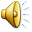 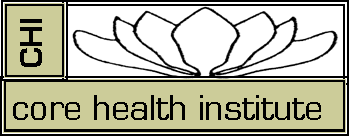 WEST MEETS EAST
BODY AS MACHINE
BODY AS GARDEN
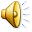 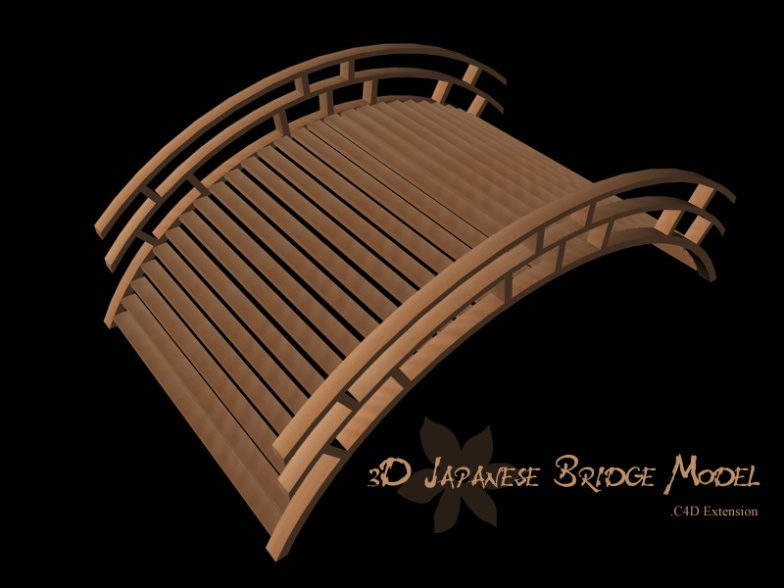 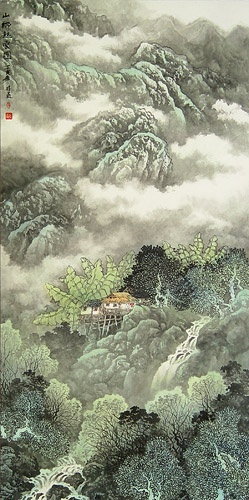 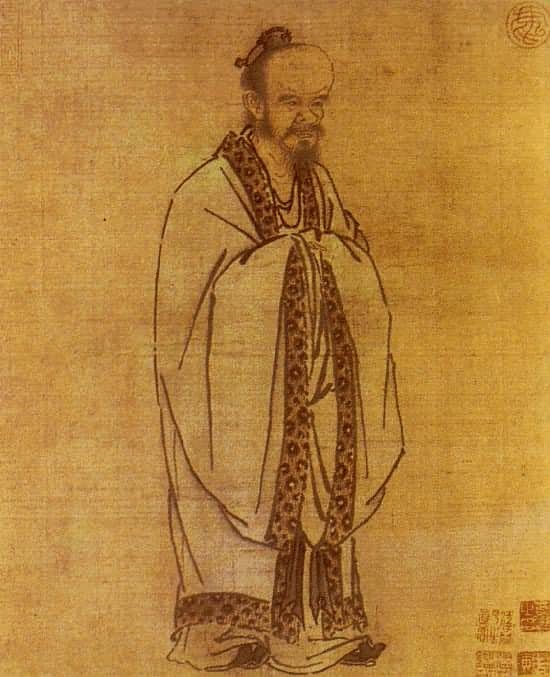 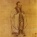 by Liao Lin Shen
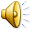 CHI  

Compassionate Self Awareness
. …the Art of Wellbeing
DO WHAT  YOU KNOW

LIVE WHAT YOU SPEAK

BE WHO YOU ARE
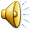 CHI Self Care is simple effective program
 that provides:

Immediate relief from stress and anxiety 

 Support & Coaching

Training in skills that can be used daily to  increase:

 Compassionate Self –Awareness

 Emotional, Mental & Energetic Balance

 Relaxation and Ease.
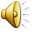 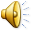 CHI Self Care Components
A seven point ear acupressure protocol using seeds or gold beads, taped to the ear  for 3-7 days

Awareness of location and function of points

 Daily Tranquil Moments, sitting quietly, grounded

Breathing Deeply- taking-time and space for the breath

Presencing:  Compassionate Self Awareness or Watchfulness
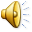 YOU ARE THE BEING BEHIND THE DOING

You ARE pure consciousness
You HAVE a body, a mind, a biography,
AWARENESS
PRESENCE
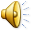 Presence 
can dissolve the Unconscious Past
 in you
Awareness
 is the driving force of change
THE HOLOGRAM- THE FETUS IN THE EAR
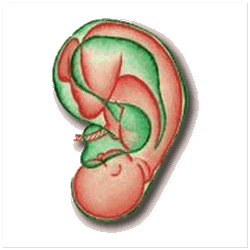 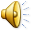 The History: Auricular Acupuncture
Ear Points stimulated in Traditional Chinese Medicine
Dr Paul Nogier 1957,Lyons, France: the inverted fetus 
Nanjing Army Ear Acupuncture Research Team: Mao TseTung-Barefoot doctors-1958
Dr. HL Wen: Hong Kong–Clinical studies for opiate detoxification	(Wen & Cheung 1973; Wen 1977;Wen et al 1978,9)
-Dr. Michael Smith-Lincoln Hospital, N.Y.-Opiate drugs,cocaine, alcohol, & nicotine addiction withdrawal (Patterson 1974, Sacks 1975;Smith 1979)
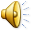 The History Continued
University of California at Los Angeles (Oleson et al.1980) First double blind evaluation of auricular diagnosis. 
Five Point Acupuncture protocol for substance abuse: NADA-- National Acupuncture Detox Association founded by Dr. Michael Smith 1990. 
WHO standardized international  point nomenclature 1990
Core Health Institute: CHI Self-Care Program to make Ear Acupressure  protocol available to the general public without the use of needles.
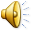 THE CHI
AURICULAR ACUPRESSURE PROTOCOL
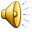 SHEN MEN-
 SPIRIT GATE POINT:
Promotes centering, introspection and connection to Authentic Self and Core Consciousness. Stimulates joy, serenity, love and honor of true self.
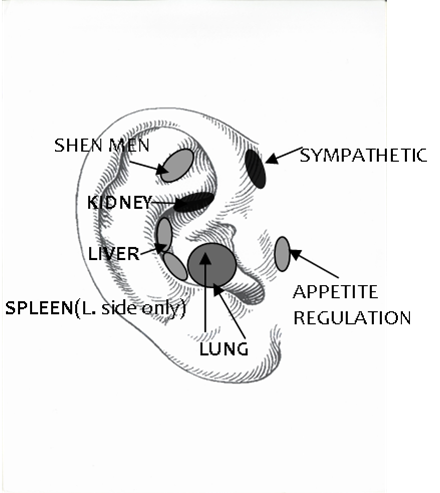 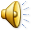 2.SYMPATHETIC POINT:
Has a strong analgesic (pain relieving) effect. Increases calm, decreases stress and over reaction; resulting in a reduction of  anxiety as well as, relaxation of internal organs and dilation of blood vessels
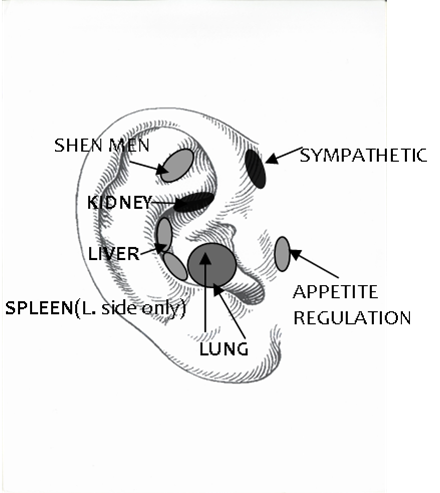 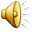 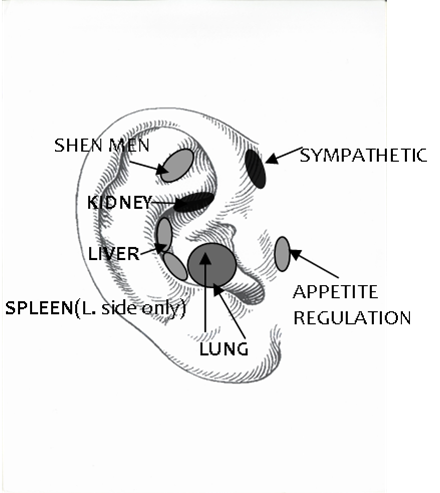 3.KIDNEY POINTConnects to the storehouse of  energies that flow throughout the body.  Calms fears, removes insecurities, and strengthens nervous, reproductive, endocrine and immune systems.
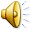 4. LIVER POINT
Promotes emotional balance and rules the smooth flow of CHI and BLOOD. 
Promotes relaxation and confidence. Stabilizes mood swings
Decreases angry outbursts and increases self esteem and confidence
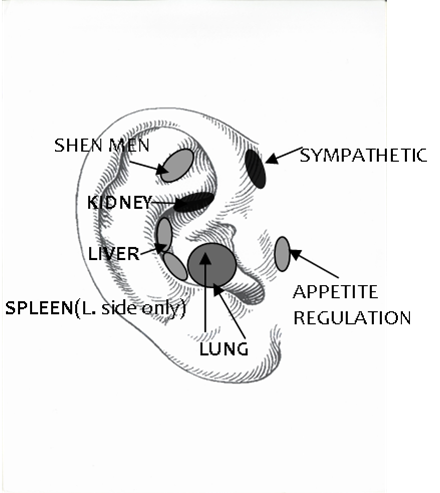 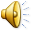 5. SPLEEN POINT
Supports the digestion of food as well as information and impressions. Aids integration and grounding of experience. 

Especially important for children who have immature digestive systems and are exposed to information overload in the computer age
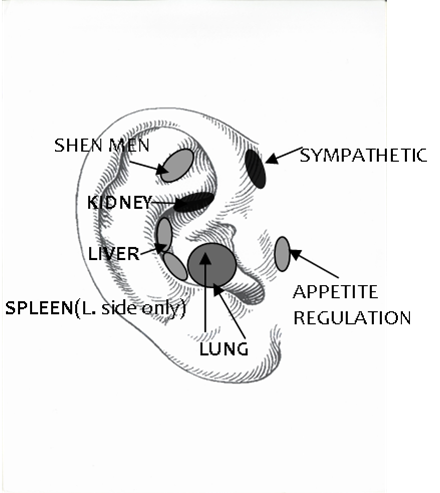 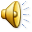 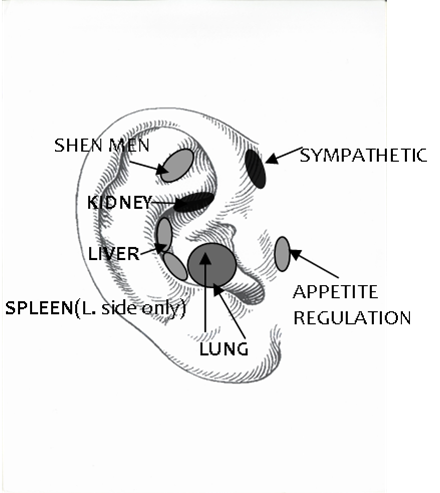 6. LUNG POINT

Alleviates toxicity in the immune, respiratory systems and skin.

Promotes expression of grief and ‘letting go’ of heavy feelings and former attachments, depression and sadness
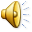 7. APPETITE REGULATION

Supports weight management and appetite regulation through connection to the vagus nerve

Aids connection to to ‘authentic appetite’
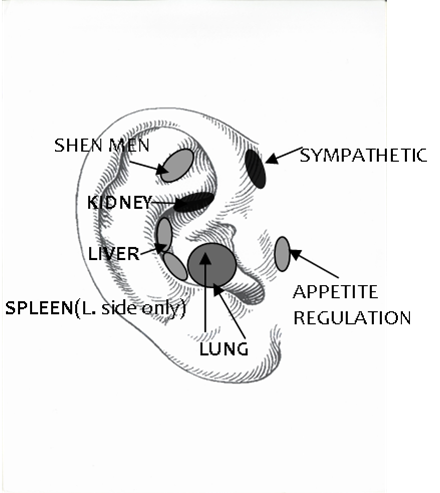 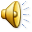 EAR ACUPRESSURE
Helps children to relax and focus
Relieves Pain
Eases PTSD
Aids appetite regulation
Relieves  addictive behavior
Helps relieve addiction detox
Relieves Stress
Aids Smoking Cessation
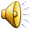 CHI CIRCLES: Community Acupressure
CHI Circles are a safe non-judgmental supportive environment in which participants can receive ear acupressure as well as learn stress management and life style skills which are supportive of their general wellbeing and specific relief from stress, distress, or pain or dysfunction in a cost-effective neutral setting
CHI Circles are conducted in libraries, schools community colleges, churches and living rooms in Michigan, Chicago, Sweden,  England , Germany and South Africa, wherever people gather. …
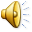 TRAINING AND RESOURCES
www.acudetox.com  -NADA Acupuncture training & research
www.CoreHealthInstitute.com – 
	CHI Self-Care &Ear Acupressure Training, free downloads, supplies,  coaching & support
CHI Ear Bead Technician Training
 CHI Circle Facilitator Training
“Chinese Medicine in our Life” classes & retreats
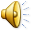